Freedom of the press in BRICS countries: International ratings and reality

Jukka Pietiläinen
PhD.
Senior reseacher				Docent
Aleksanteri-Institute				   CMT
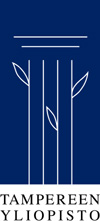 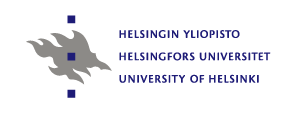 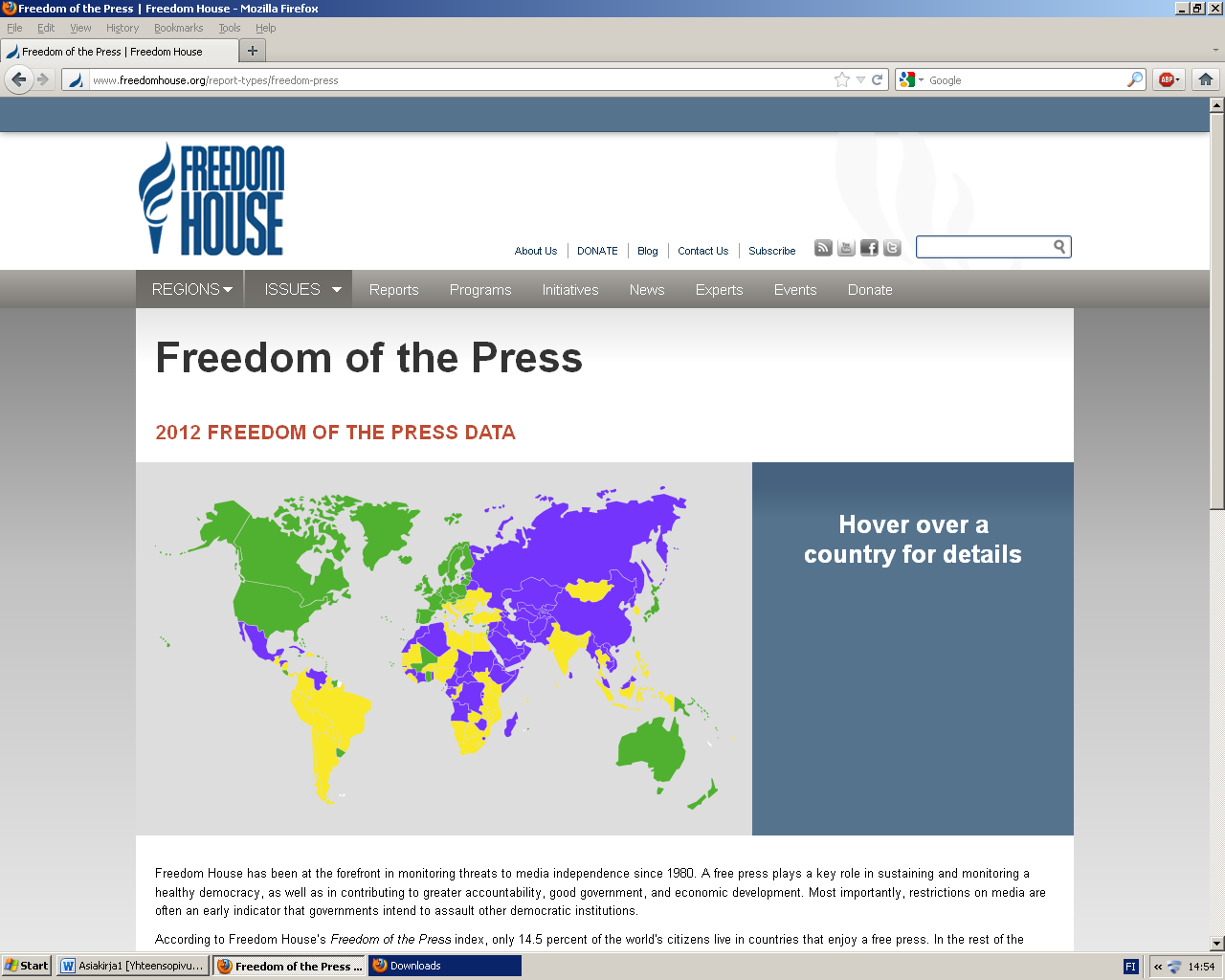 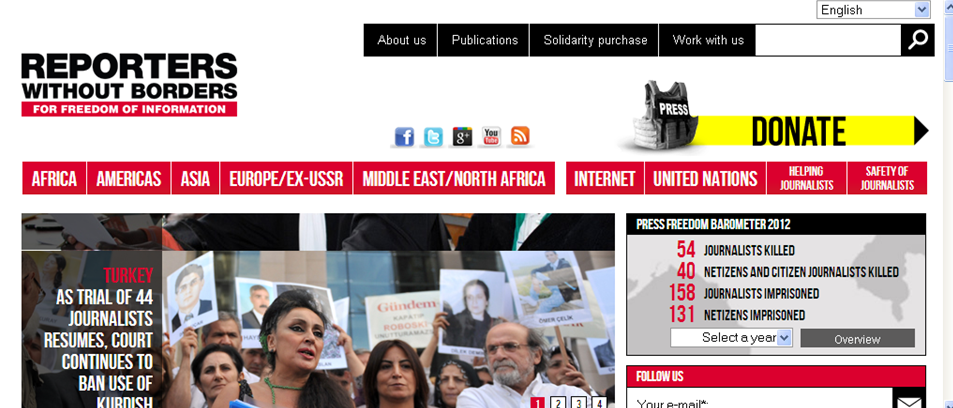 BRICS countries and media
Challenges, problems
Partly free (South Africa, Brazil, India) or non-free media (Russia, China)
Decline in the level of freedom from 1990sRecent improvements only in India (Freedom House)
Reporters without borders: worst scores for all BRICS countries in 2012
Freedom of the press in BRICS according to Freedom House
2002   2003   2004   2005   2006   2007   2008     2009    2010   2011  2012
Freedom House / Reporters without 					Borders
South Africa	34		South Africa  12.00
India			35		Brazil		   35.33
Brazil			44		India		   58.00
Russia			80		Russia		   66.00
China			85		China		 136.00
Freedom of the press in Russia
1994 1995 1996  1997  1998  1999   2000  2001  2002   2003   2004  2005  2006  2007 2008 2009 2010 2011 2012
Brazil
Vibrant democracy
journalists also experienced increases in violence, harassment, and  censorship
courts becoming instruments of censorship
reporters being censored and attacked by the army and police 
Control of mass media in Brazil continues to be highly concentrated among a few extremely large media companies
Russia
Kremlin relying on both crude and sophisticated forms of media management
politicized and corrupt court system to harass the few remaining independent journalists 
Journalists continued to find it extremely difficult to cover the news freely
a vast state-owned media empire
Media diversity continued to decline
Government officials continued to harass some news websites and bloggers in 2011,
India
an increase in legal actions and occasional incidents of violence
Physical intimidation of journalists by a variety of actors continued
Members of the press are particularly vulnerable in rural areas and insurgency-racked states 
Most print outlets are privately owned, provide diverse coverage, and frequently scrutinize the government.
China
Chinese authorities kept a tight grip on traditional and online media coverage of a range of politically sensitive topics
The CCP maintains direct control over news media coverage through its Central Propaganda Department 
propagate positive views of the party and government
Those who cross the party-determined lines can also face arrest.
South Africa
Apartheid-era laws; recent legislation could further restrict the scope of permissible reporting 
occasionally threatened with legal actions or charged
Journalists are occasionally harassed and threatened by both government and non-state actors
private newspapers and magazines are sharply critical of the government and political parties
Common elements
Harassment and treats against journalists
Legal actions against media
Separatism/terrorism: China, Russia, India (South Africa, Brazil)
Criticism of government or lower level officials not seen in positive light: ways to control and limit criticism are different
Thank you for your attention
Спасибо за внимание
Kiitos huomiostanne
Dankon pro via atento
Tack   Gracias   Danke   Merci   Tänan  Тау  Рəхмəт
ありがとうございます